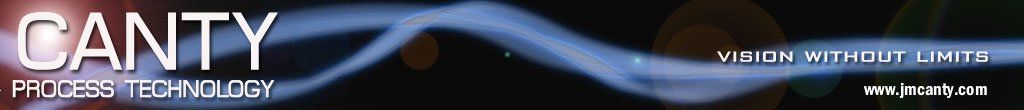 CANTY DCR INTERFACE SYSTEM
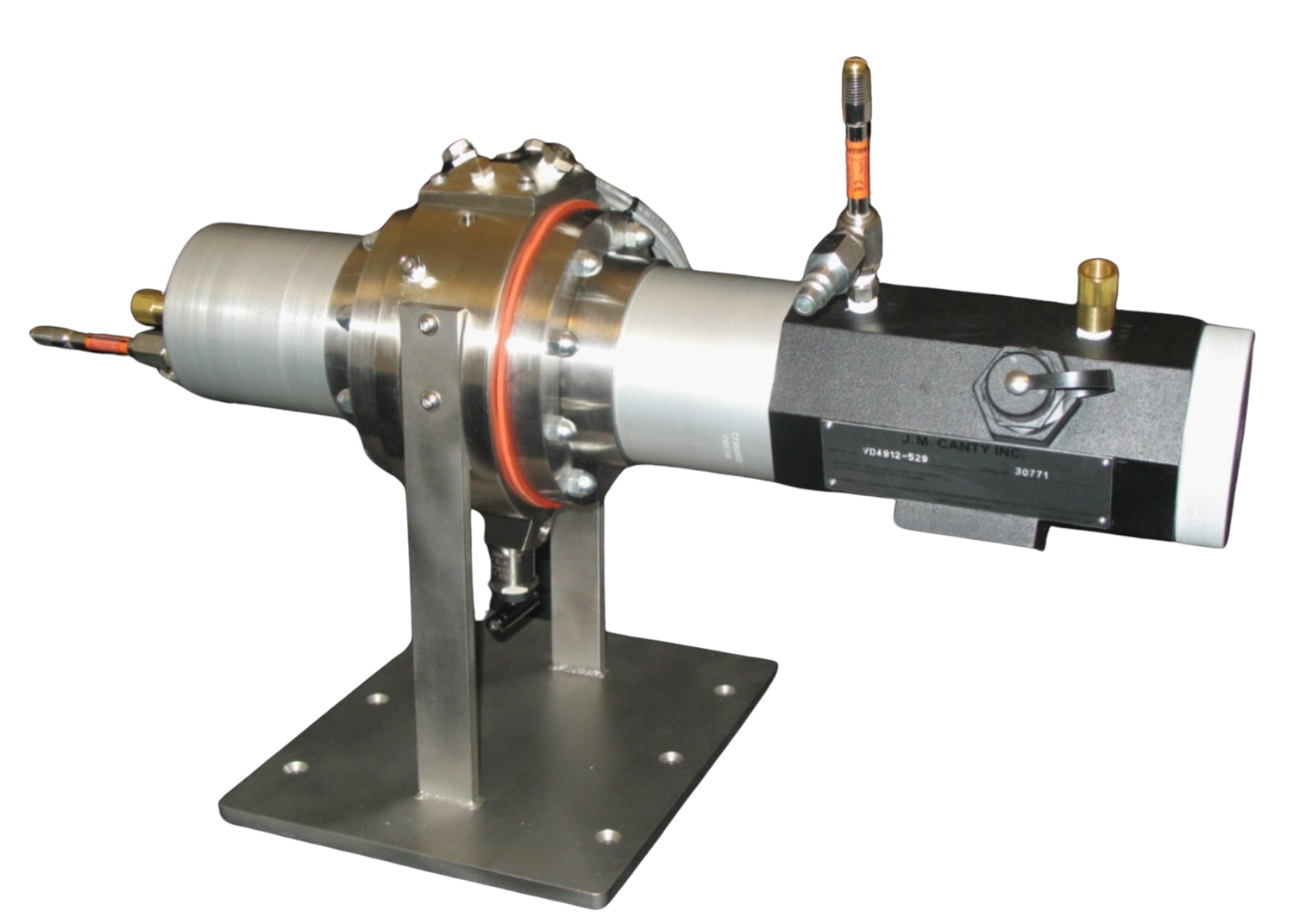 JM Canty, Inc. · Buffalo, New York  ·  Phone: (716) 625-4227  | JM Canty, Ltd. · Dublin, Ireland · Phone: +353 (1) 882-9621
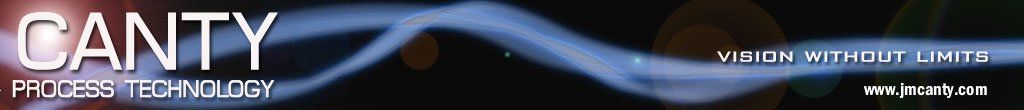 Presentation Outline
The use for tracking the phase splits in an oil/water emulsion

Introduction to CANTY’s DCR

Required Hardware

Layout Drawing

Software Overview
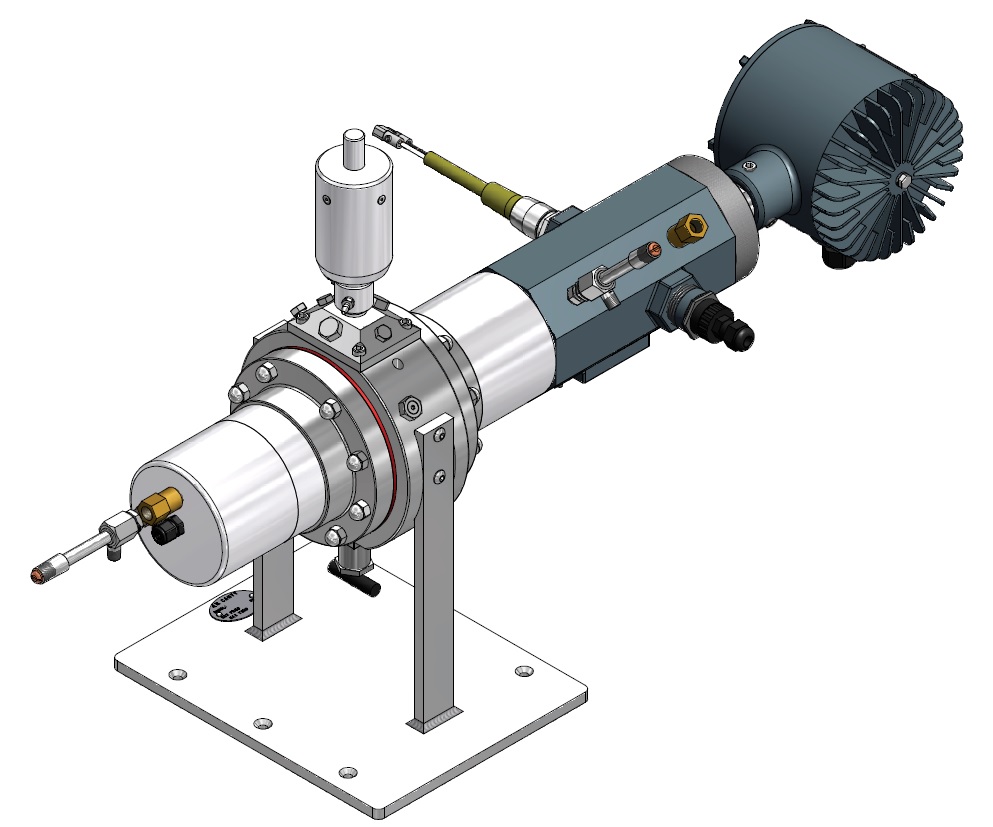 JM Canty, Inc. · Buffalo, New York  ·  Phone: (716) 625-4227  | JM Canty, Ltd. · Dublin, Ireland · Phone: +353 (1) 882-9621
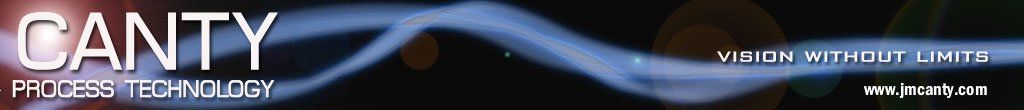 The Use for Tracking the Phase Splits in an Oil/Water Emulsion
Measure settling / separation rates
Measure volumes present in different phases to determine concentrations
Detect and quantify the presence of a rag layer
Study the effectiveness of chemical additives (e.g. emulsion breakers) prior to large scale field deployment
JM Canty, Inc. · Buffalo, New York  ·  Phone: (716) 625-4227  | JM Canty, Ltd. · Dublin, Ireland · Phone: +353 (1) 882-9621
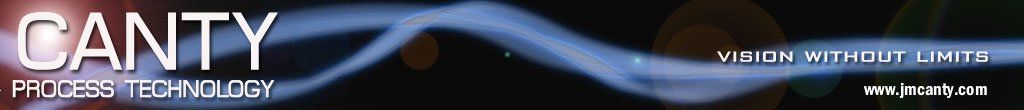 Dispersion Characterization Rig (DCR) - Introduction
Applies the principles of image analysis to monitor the interface between multiple phases in a sample

Once a sample is charged, the unit can automatically mix the sample to ensure tests begin well-mixed
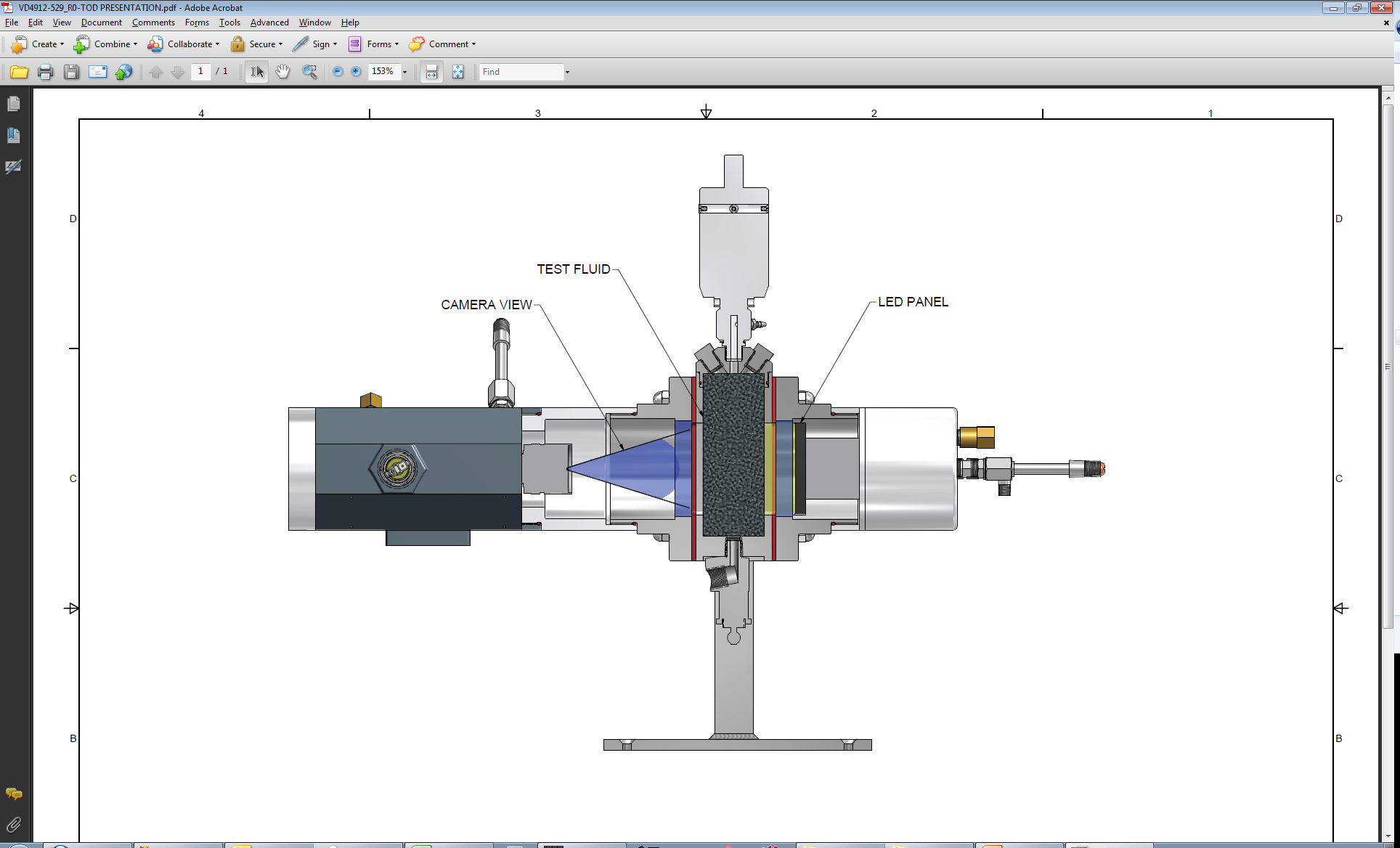 LED panel illuminates the process chamber while the camera sends images to software for analysis
Analysis can be performed under pressure and at temperature
JM Canty, Inc. · Buffalo, New York  ·  Phone: (716) 625-4227  | JM Canty, Ltd. · Dublin, Ireland · Phone: +353 (1) 882-9621
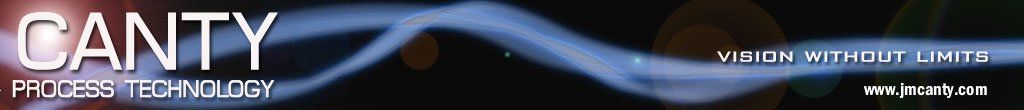 DCR - Hardware
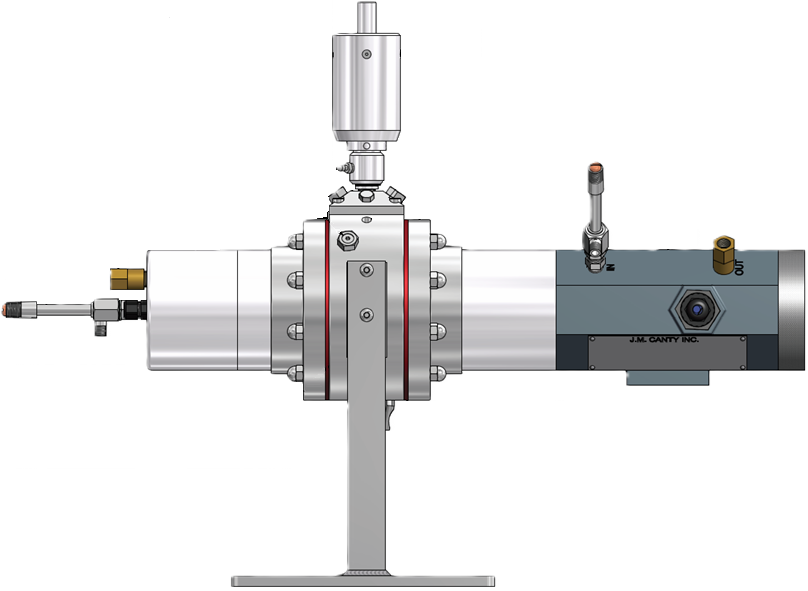 Camera
Light
Analysis Chamber
Computer Hardware
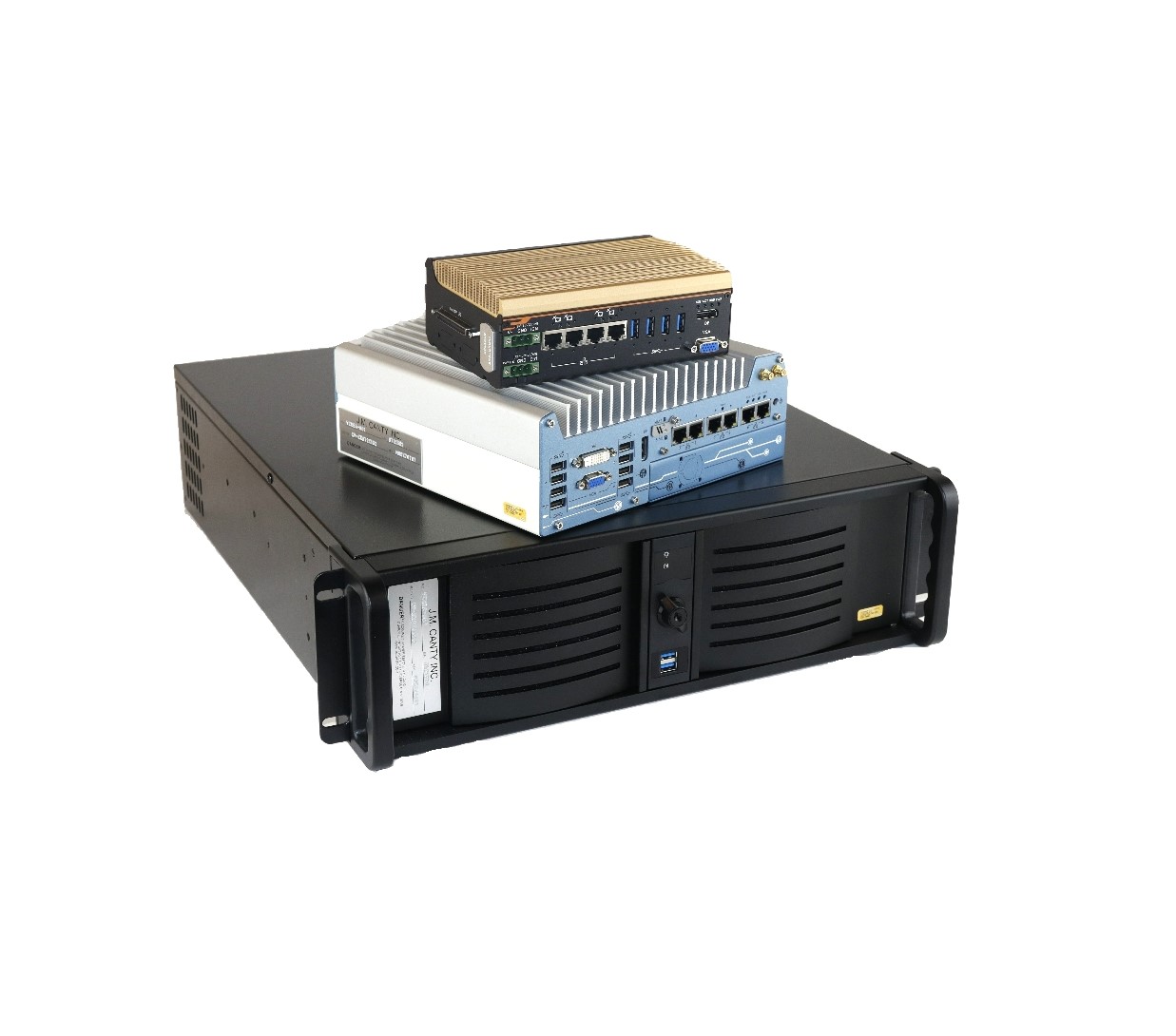 JM Canty, Inc. · Buffalo, New York  ·  Phone: (716) 625-4227  | JM Canty, Ltd. · Dublin, Ireland · Phone: +353 (1) 882-9621
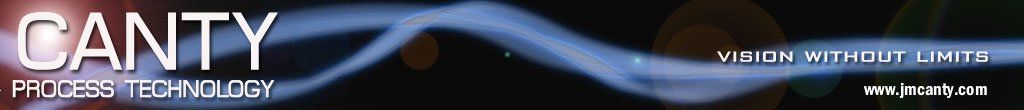 Hardware – Camera
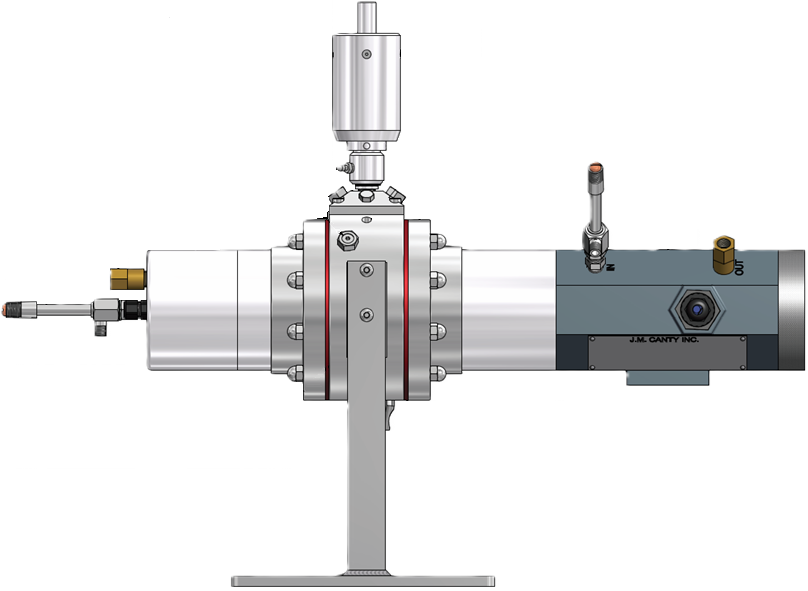 Camera
Gigabit Ethernet technology for optimum image retrieval
High resolution pixel array for increased accuracy
Simple CAT6 Network Connection to VectorControl Module (VCM)
Cooling tube for high temperature analysis
Cooling Tube
Exhaust Check Valve
CAT6 Ethernet Connection
JM Canty, Inc. · Buffalo, New York  ·  Phone: (716) 625-4227  | JM Canty, Ltd. · Dublin, Ireland · Phone: +353 (1) 882-9621
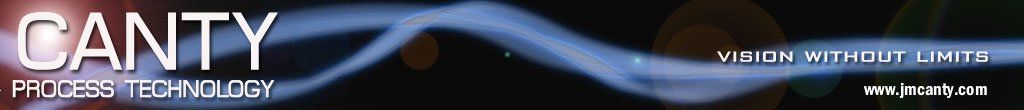 Hardware – Lighting
High Intensity LED Light Source – Brightest in the industry!
5+ Years Continuous Operation
Even illumination through the entire cell
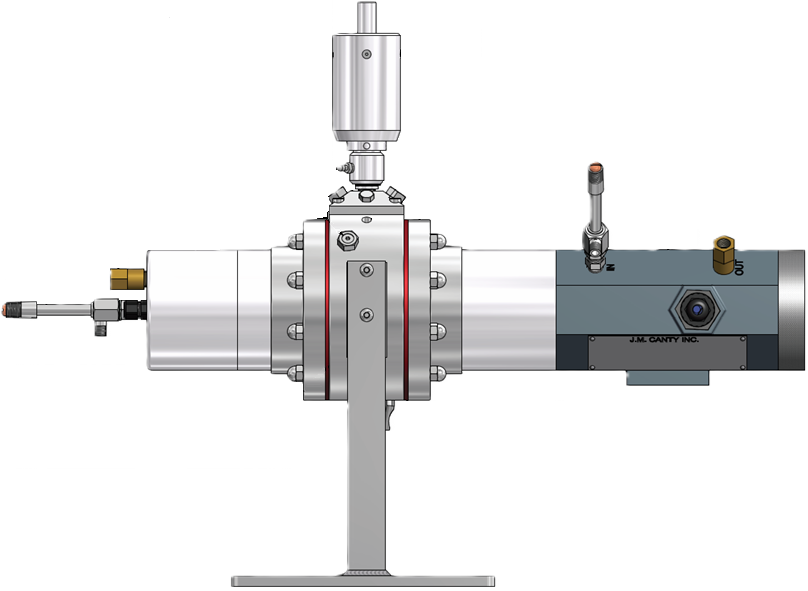 Exhaust Check Valve
Cooling Tube
LED
JM Canty, Inc. · Buffalo, New York  ·  Phone: (716) 625-4227  | JM Canty, Ltd. · Dublin, Ireland · Phone: +353 (1) 882-9621
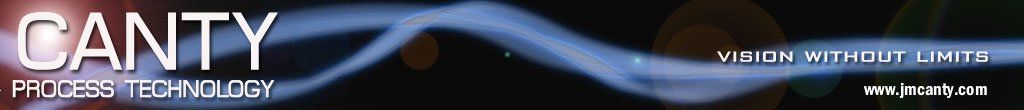 Hardware – Analysis Chamber
Fused glass process barrier to run at high pressure
Cartridge heaters to run at temperature
Removable cap with multiple instrument ports.
Side sampling ports for easy access.
Magnetic Drive Stirrer to uniformly mix the two test fluids together before separation.
Insulation jacket for safety, heater efficiency (not pictured)
Magnetic Drive Stirrer
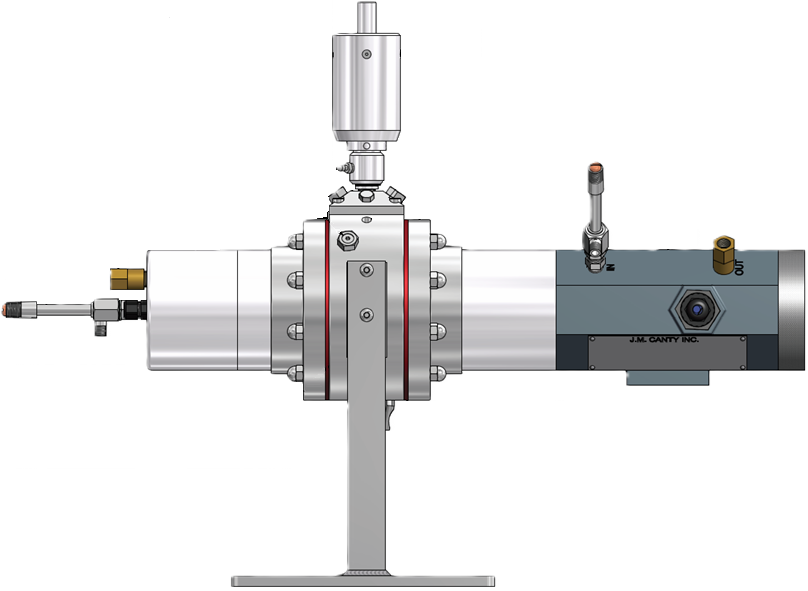 Analysis Chamber
Cartridge Heaters
Sampling Port
Gaskets
JM Canty, Inc. · Buffalo, New York  ·  Phone: (716) 625-4227  | JM Canty, Ltd. · Dublin, Ireland · Phone: +353 (1) 882-9621
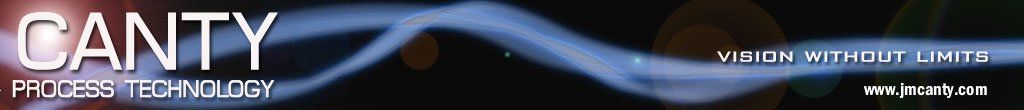 Hardware – Vector Control Module (VCM)
Ease of use and installation

Multiple analyzers from one VCM

Multiple outputs to interface with

Remote Support Functionality
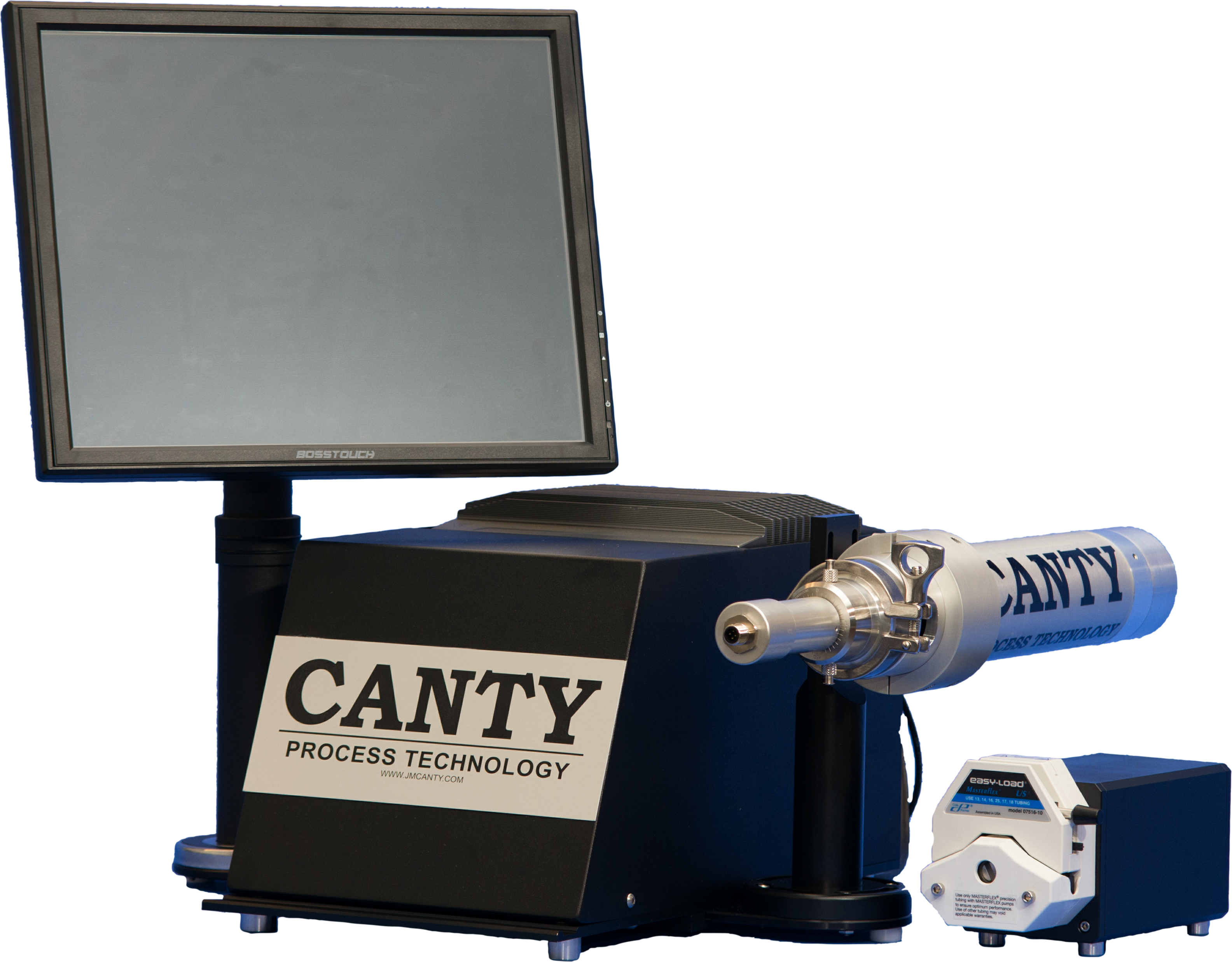 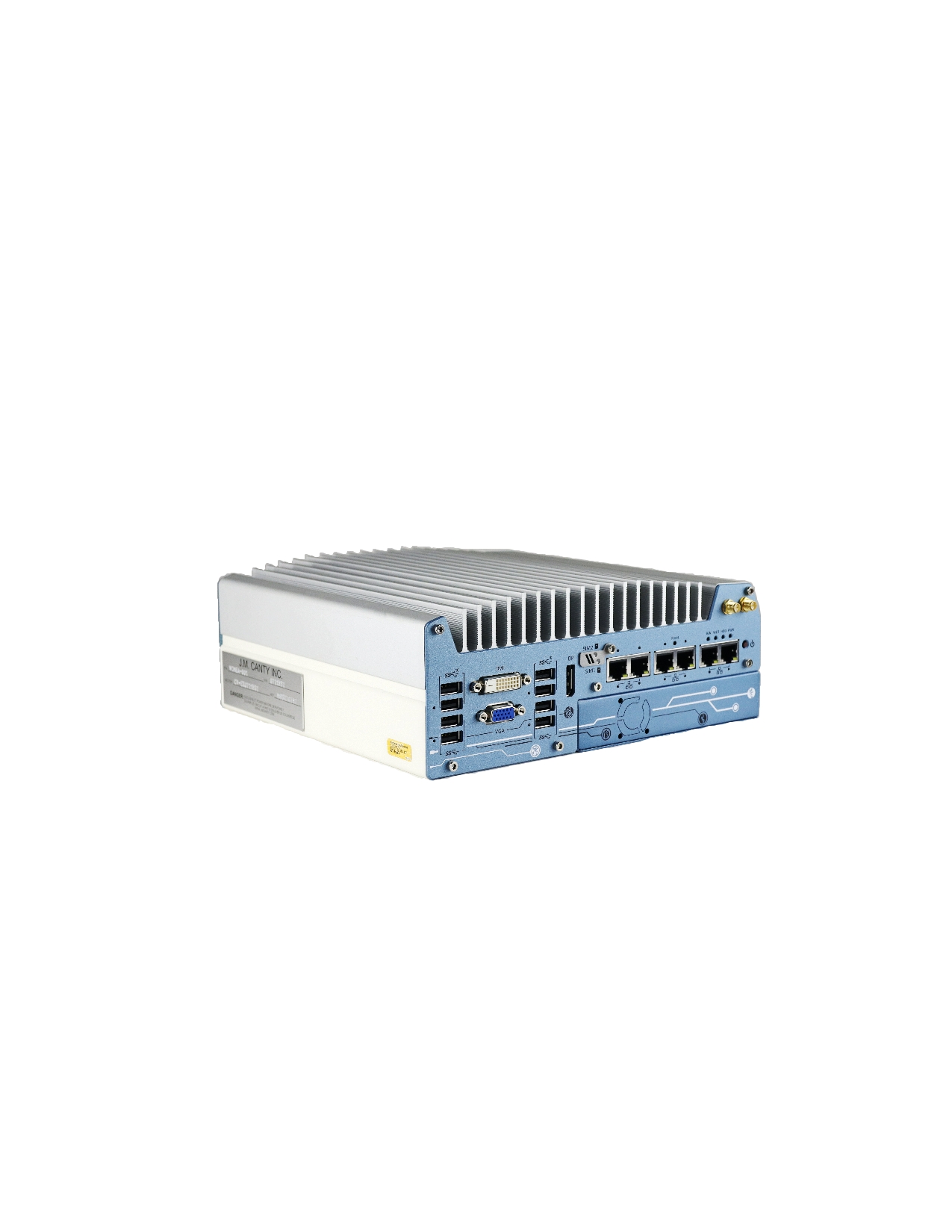 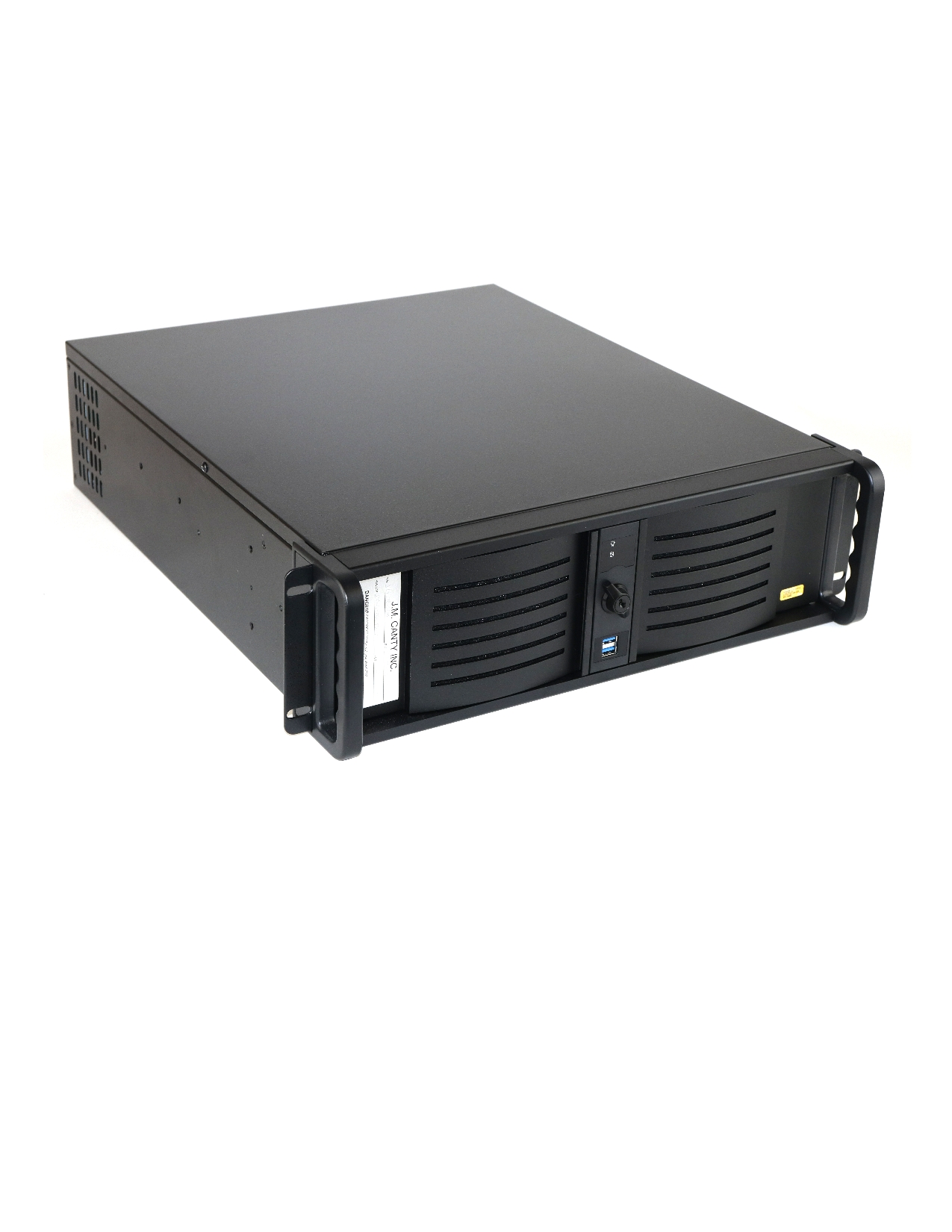 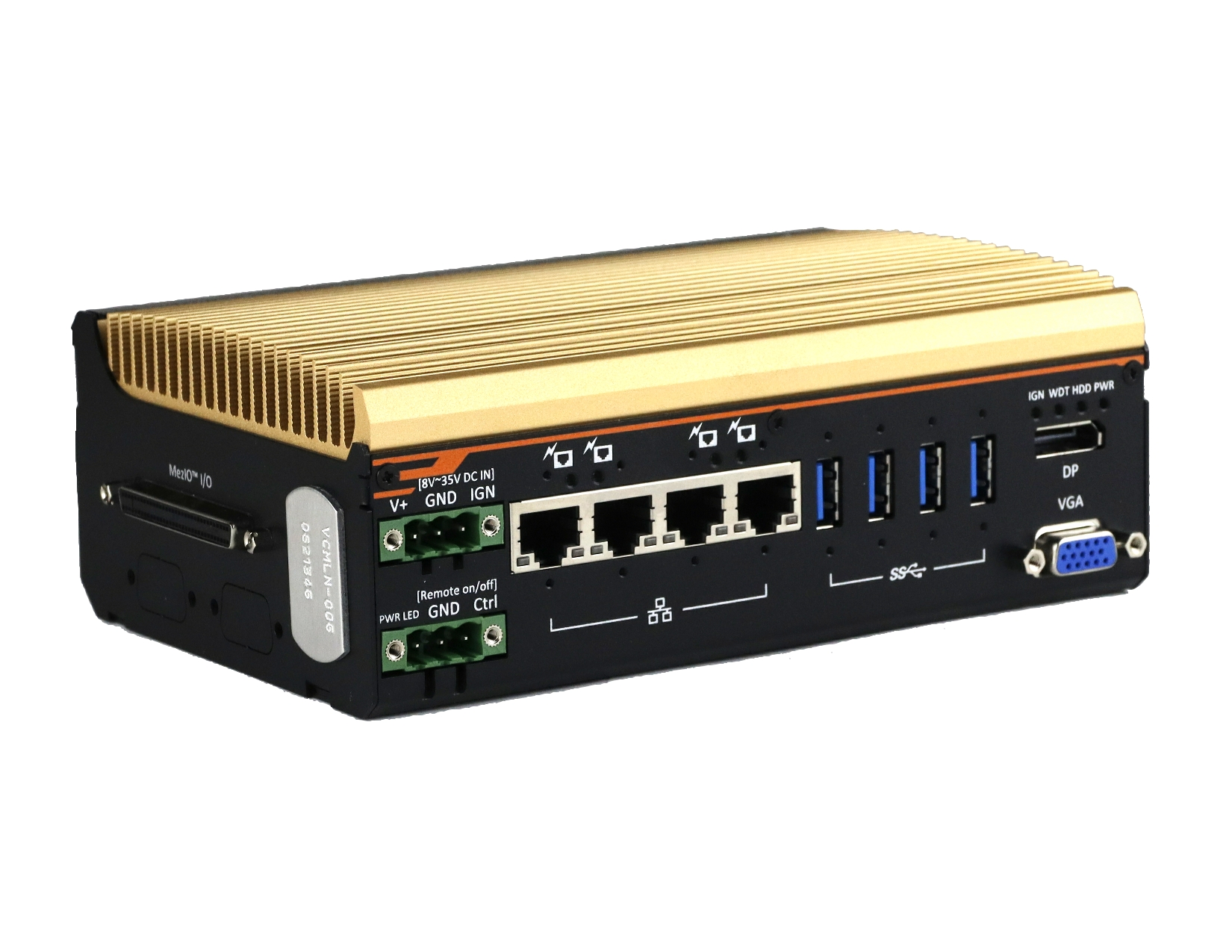 JM Canty, Inc. · Buffalo, New York  ·  Phone: (716) 625-4227  | JM Canty, Ltd. · Dublin, Ireland · Phone: +353 (1) 882-9621
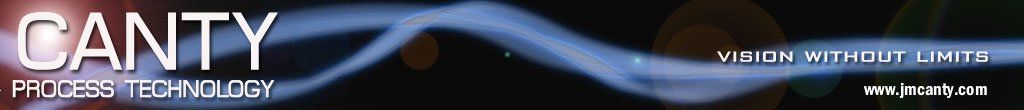 DCR – Layout Drawing
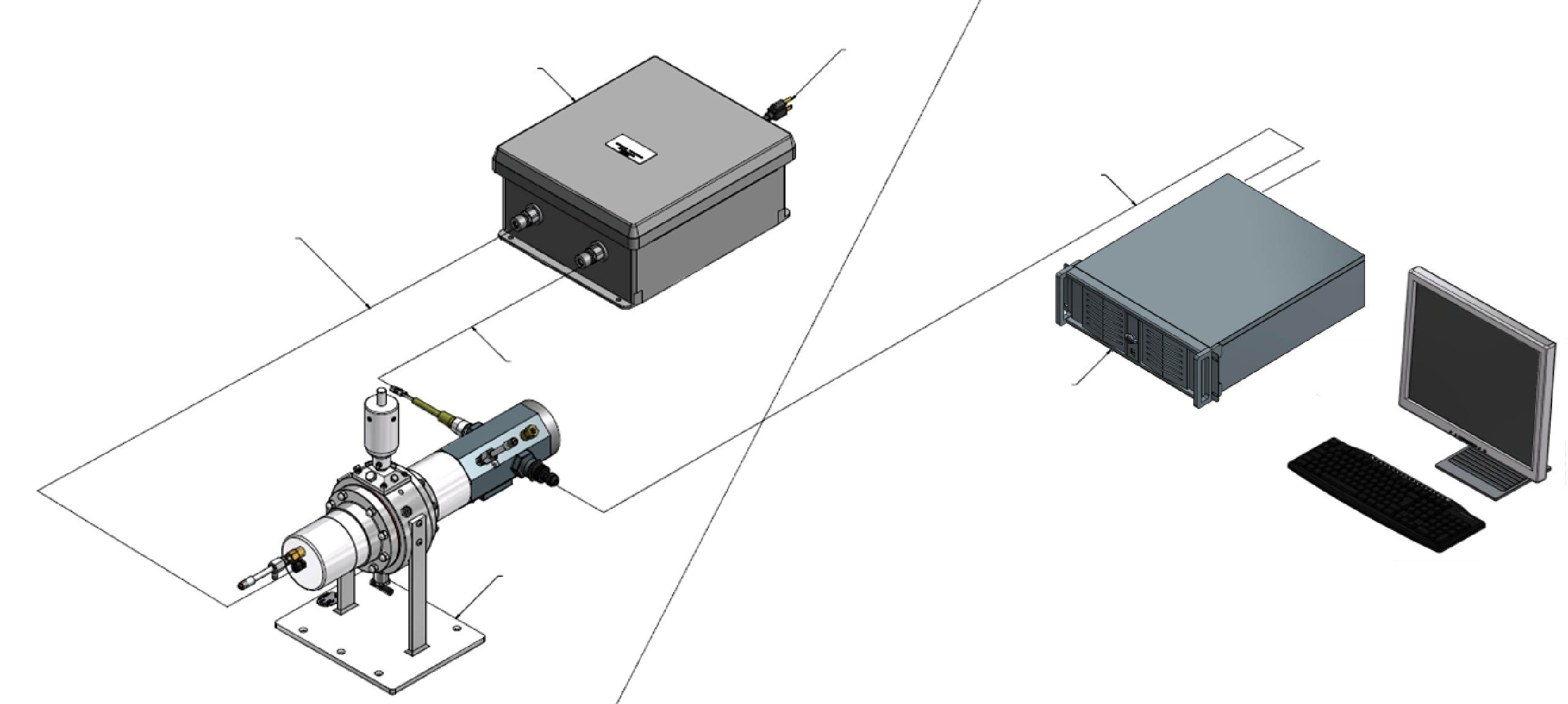 120VAC Power
Power Supply
CAT6 Ethernet Cable
120VAC Power
Low VoltageDC to LED
Weatherproof Area
General Purpose Location
Low VoltageDC to Camera
CANTY Vector Control Module (VCM)
CANTY DCR
JM Canty, Inc. · Buffalo, New York  ·  Phone: (716) 625-4227  | JM Canty, Ltd. · Dublin, Ireland · Phone: +353 (1) 882-9621
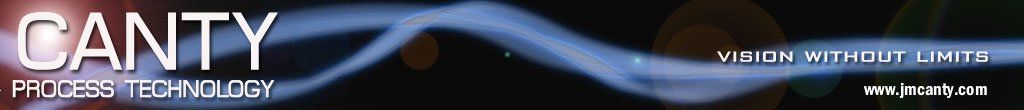 CantyVision Software – Overview
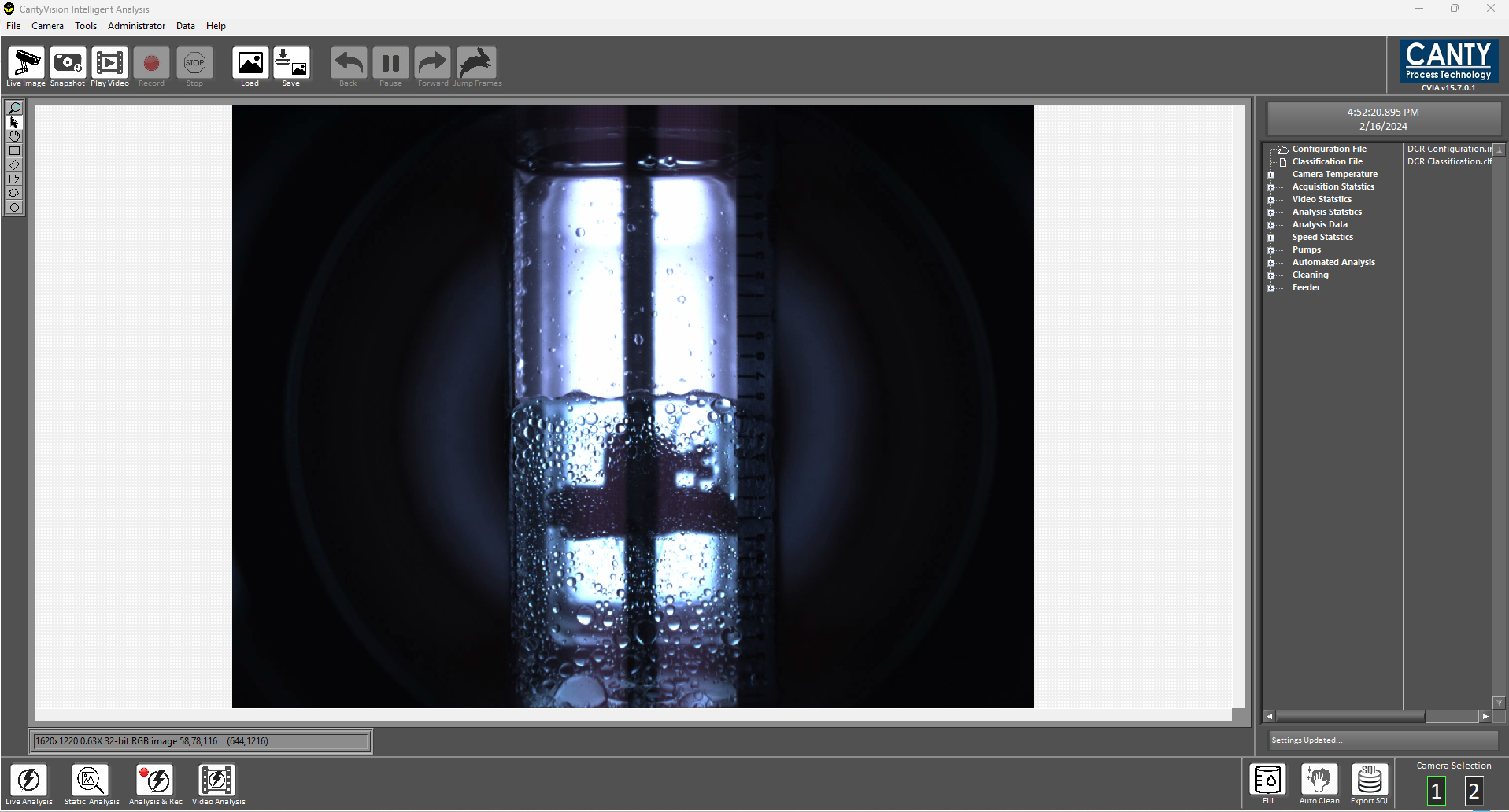 Easy to use interface

Real time analysis

Video analysis options

Pattern matching for highly accurate analysis

Reports time, interface levels, rag layers, etc…
JM Canty, Inc. · Buffalo, New York  ·  Phone: (716) 625-4227  | JM Canty, Ltd. · Dublin, Ireland · Phone: +353 (1) 882-9621
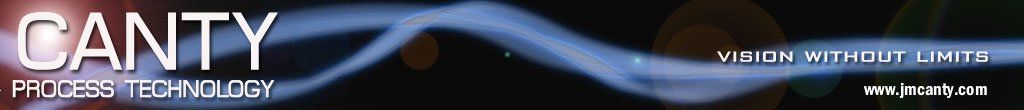 Questions?
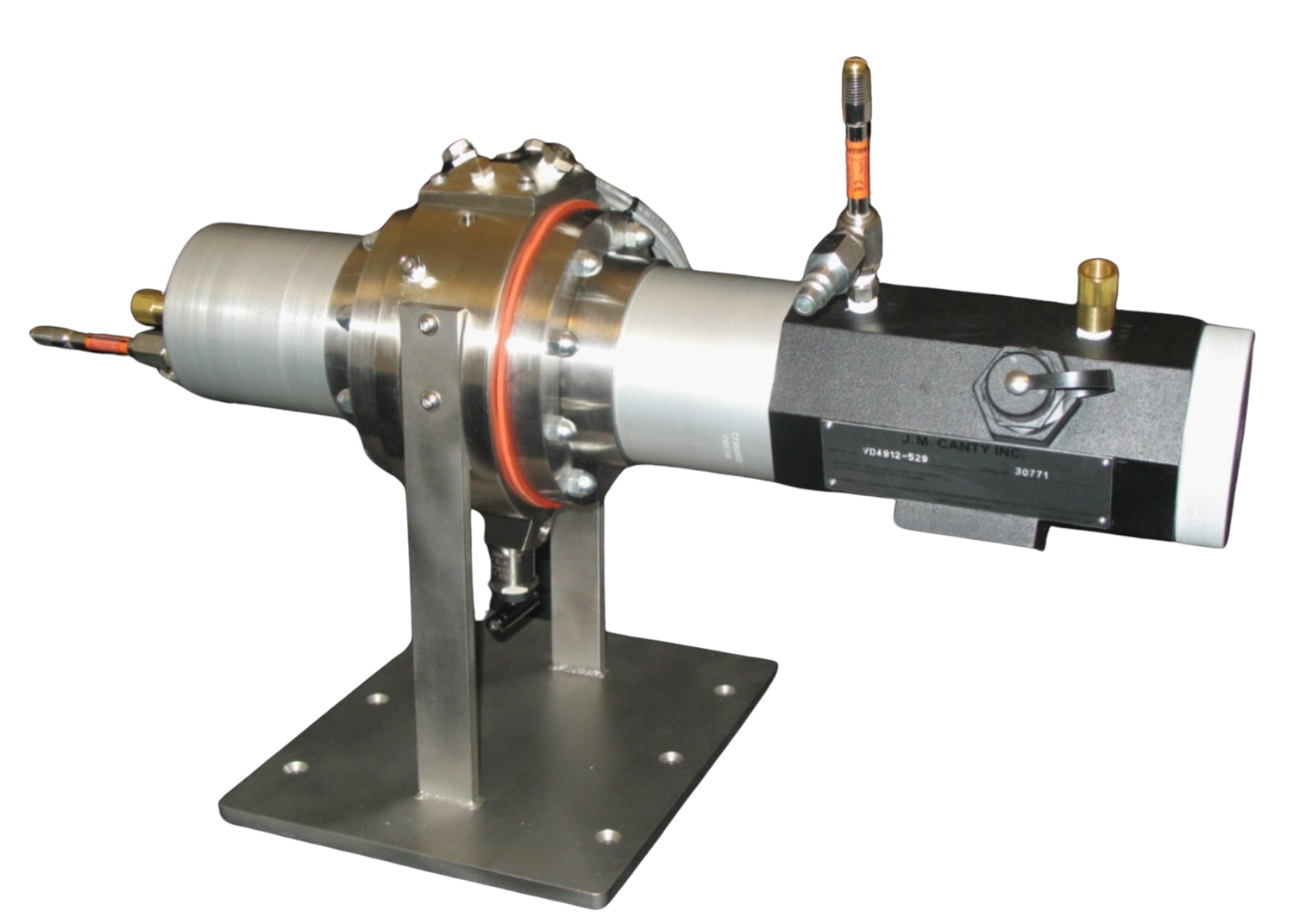 JM Canty, Inc. · Buffalo, New York  ·  Phone: (716) 625-4227  | JM Canty, Ltd. · Dublin, Ireland · Phone: +353 (1) 882-9621